Муниципальное казенное общеобразовательное учреждение
 «Специальная школа № 78»
Ребусы
«Маленький агроном»
для обучающихся с ТМНР 
с умеренной, тяжелой, глубокой умственной отсталостью
Вариант 2
Авторы:
Учитель: Терехова В.А.
Учитель: Красникова Е.А.
г. Новокузнецк  2023г.
Что делает садовник?
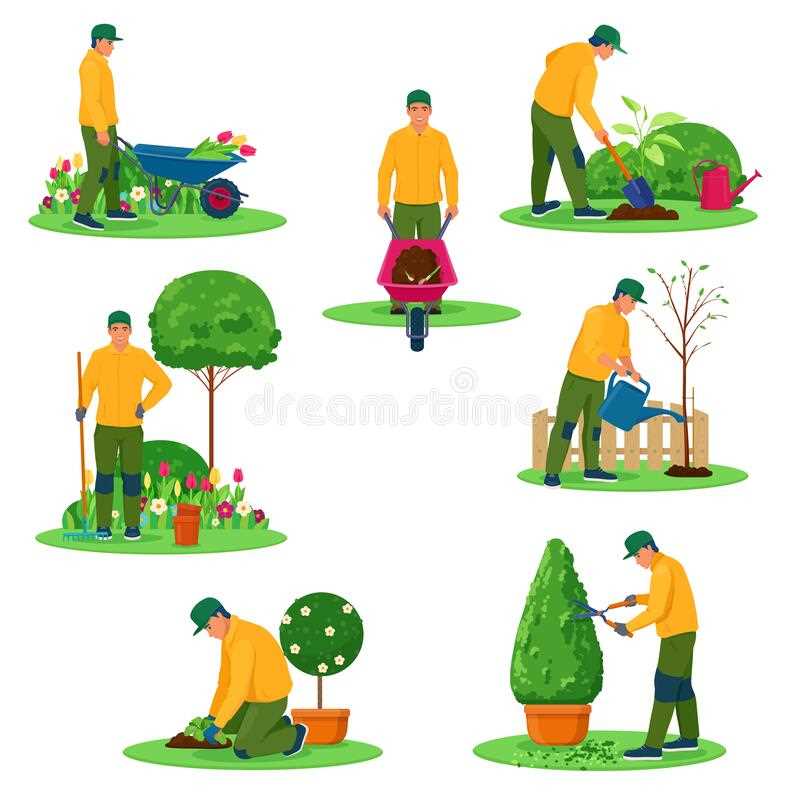 Инструменты садовника
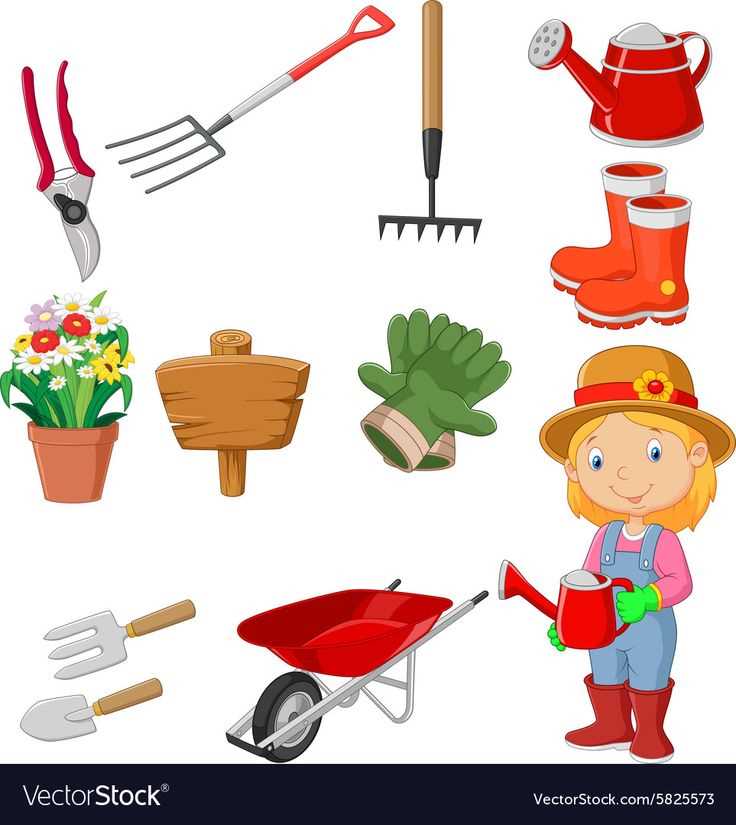 Какое слово спрятал садовник?
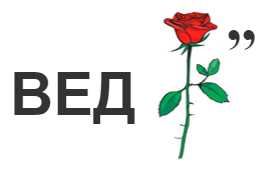 Какое слово спрятал садовник?
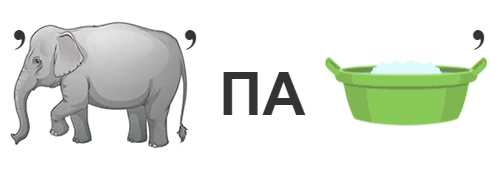 Какое слово спрятал садовник?
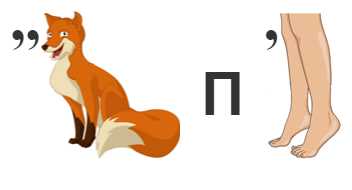 Какое слово спрятал садовник?
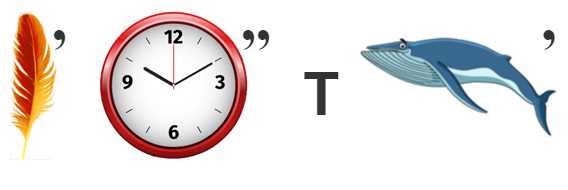 Что выращивает садовник?
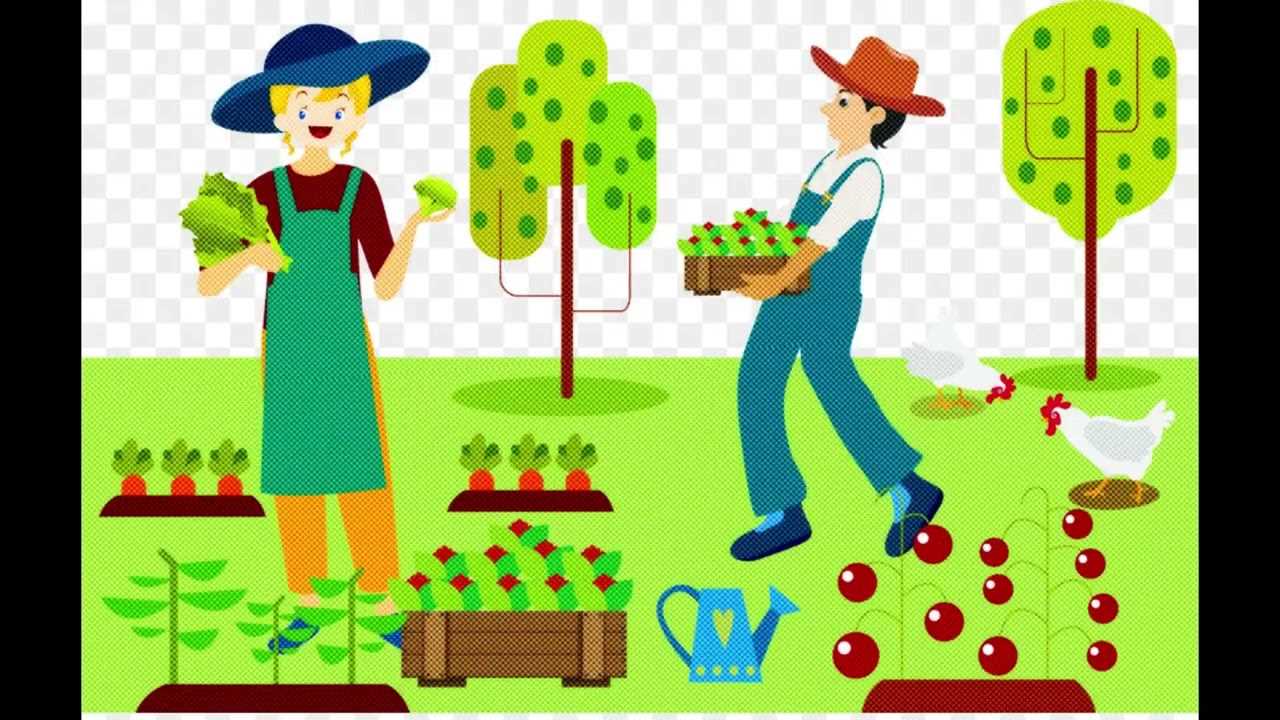 Какое слово спрятал садовник?
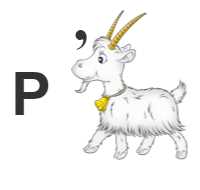 Какое слово спрятал садовник?
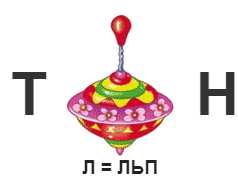 Какое слово спрятал садовник?
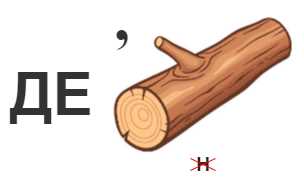 Какое слово спрятал садовник?
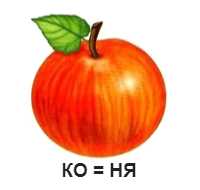 Какое слово спрятал садовник?
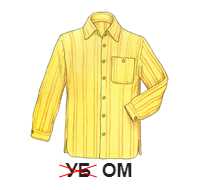 Какое слово спрятал садовник?
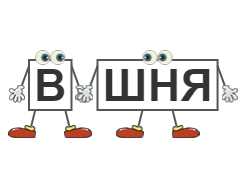 О какой профессии мы сегодня разговаривали? 

Чем запомнилась вам эта профессия? 

Кто бы хотел стать в будущем садовником?
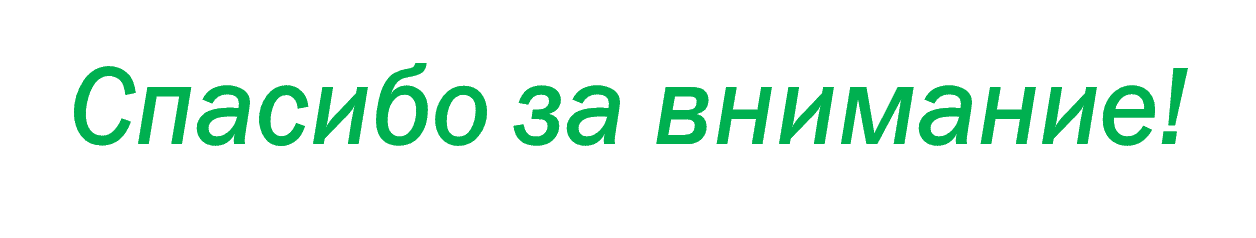